UNIT 5
Lesson 2
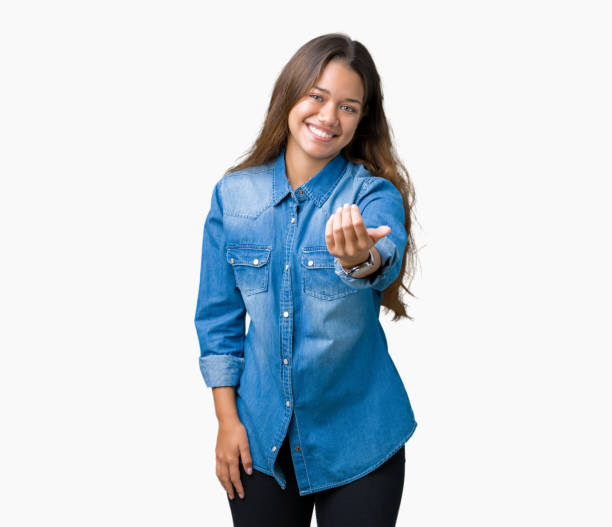 How about having dinner?
LESSON OBJECTIVE:
Learn language function;  make, accept and decline invitations
VOCABULARY “Events”
Workbook pg 25 ex1
Match the words in columns A and B. Write the names of the events
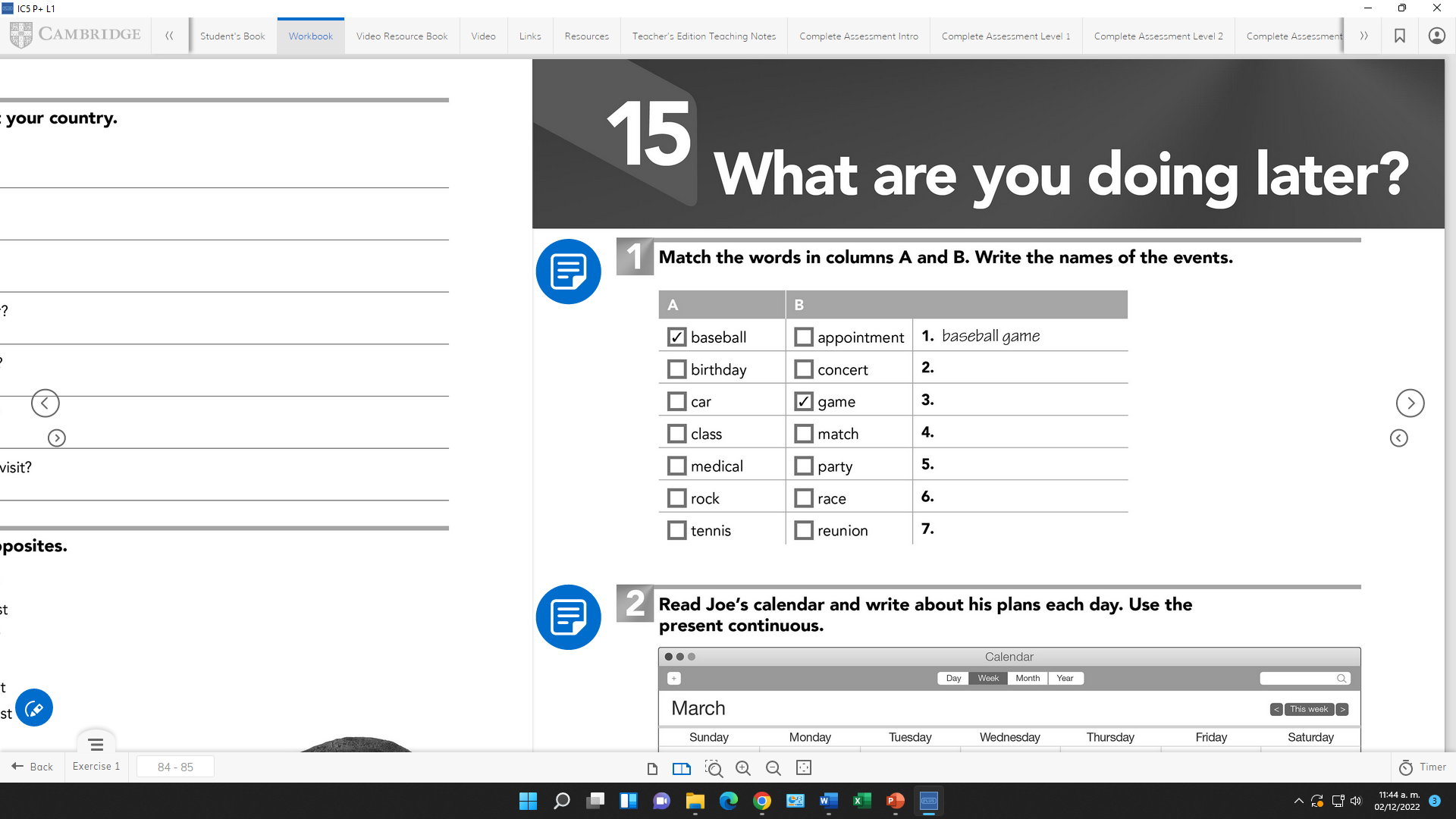 Birthday party
Car race
Class reunion
Medical appointment
Rock concert
Tenni macth
VOCABULARY “Events”
Studentbook pg 31 ex4
Complete the chart with words and phrases from the list.
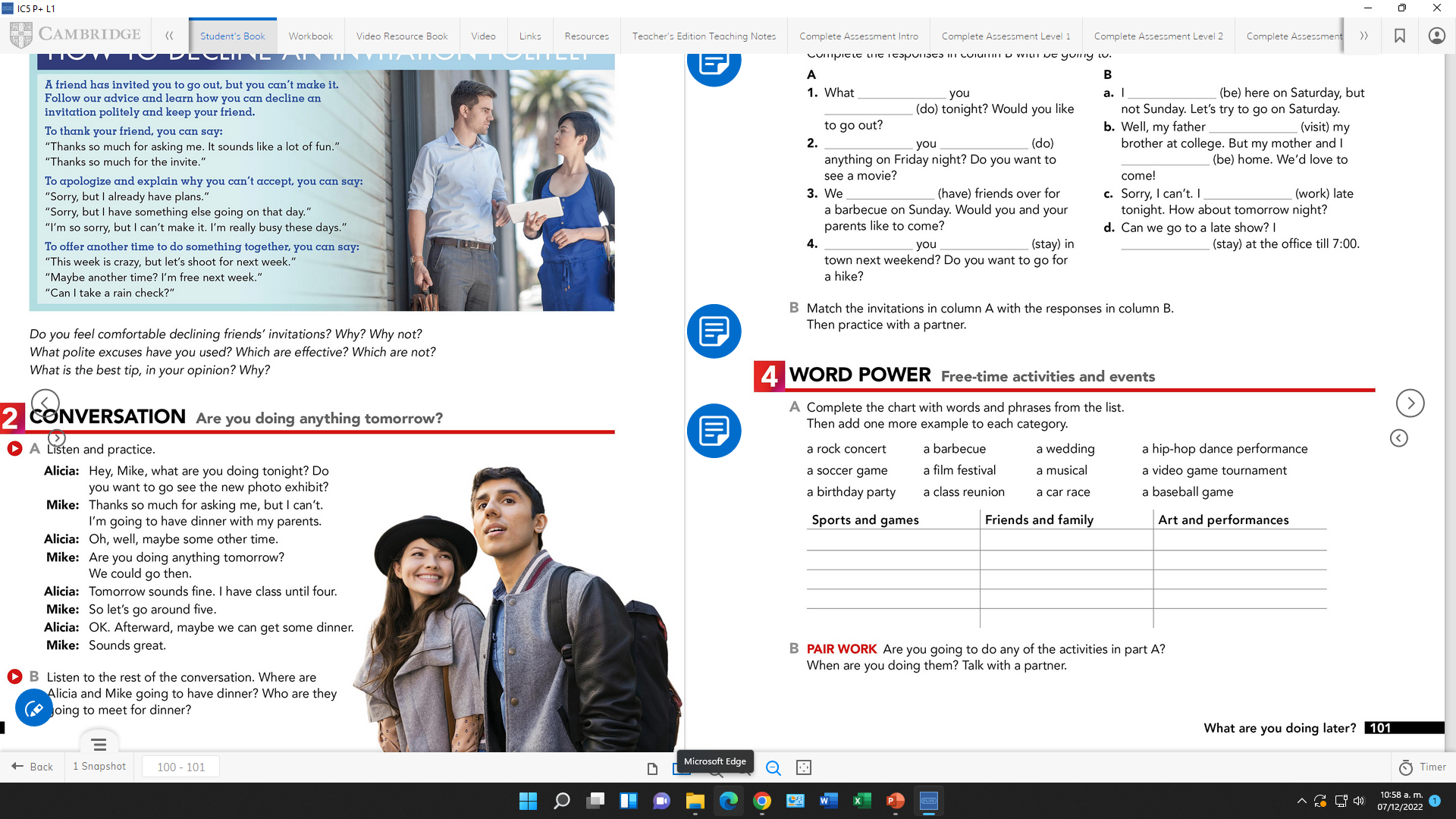 A rock concert
A musical 
A hip-hop dance perfomance
A film festival
A soccer game
A car race
A beseball game
A video game tournament
A birthday party
A barbecue
A class reunion
A wdding
GRAMMAR FOCUS “Make and accept invitations”
Formal and informal ways to make invitations.
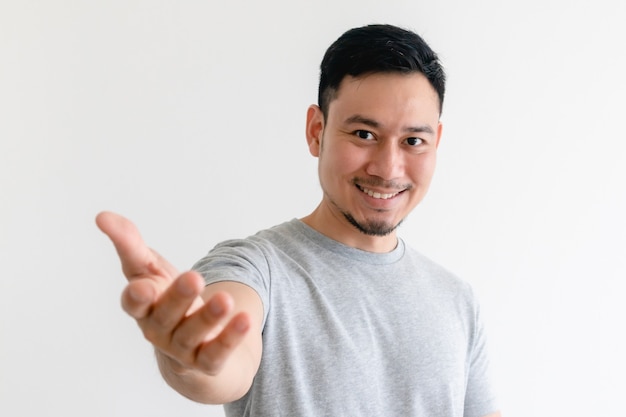 Polite Form:      Would you like to go out on Friday? 

Casual Form:    Do you want to go out on Friday? 
                         Why don´t we go out on Friday?

Informal Form:  How about going out on Friday?
                         Let´s go out on Friday.
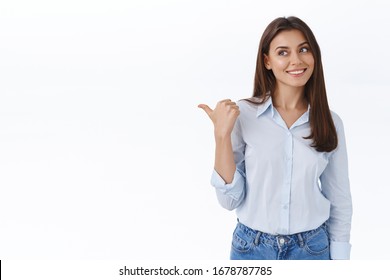 Formal and informal ways to accept invitations.
Polite Form:      Yes, I´d love to.

Casual Form:    Sure, what time?

Informal form: That sounds great!
Formal and informal ways to decline invitations.
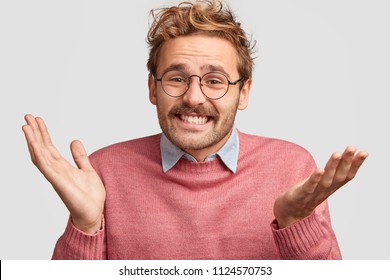 Polite Form:      I appreciate the invite, unfuntunately I can´t go.
                         I´m sorry, but I have plans.

Casual Form:    Maybe another day, I´m busy these days.

Informal Form:  Can I take a rain check?
You can apologize
and add an excuse to justify the refuse.
Language functions Practice
studentbook pg 30 ex 1
Read the following article, practice some expressions to decline an invitation politely.
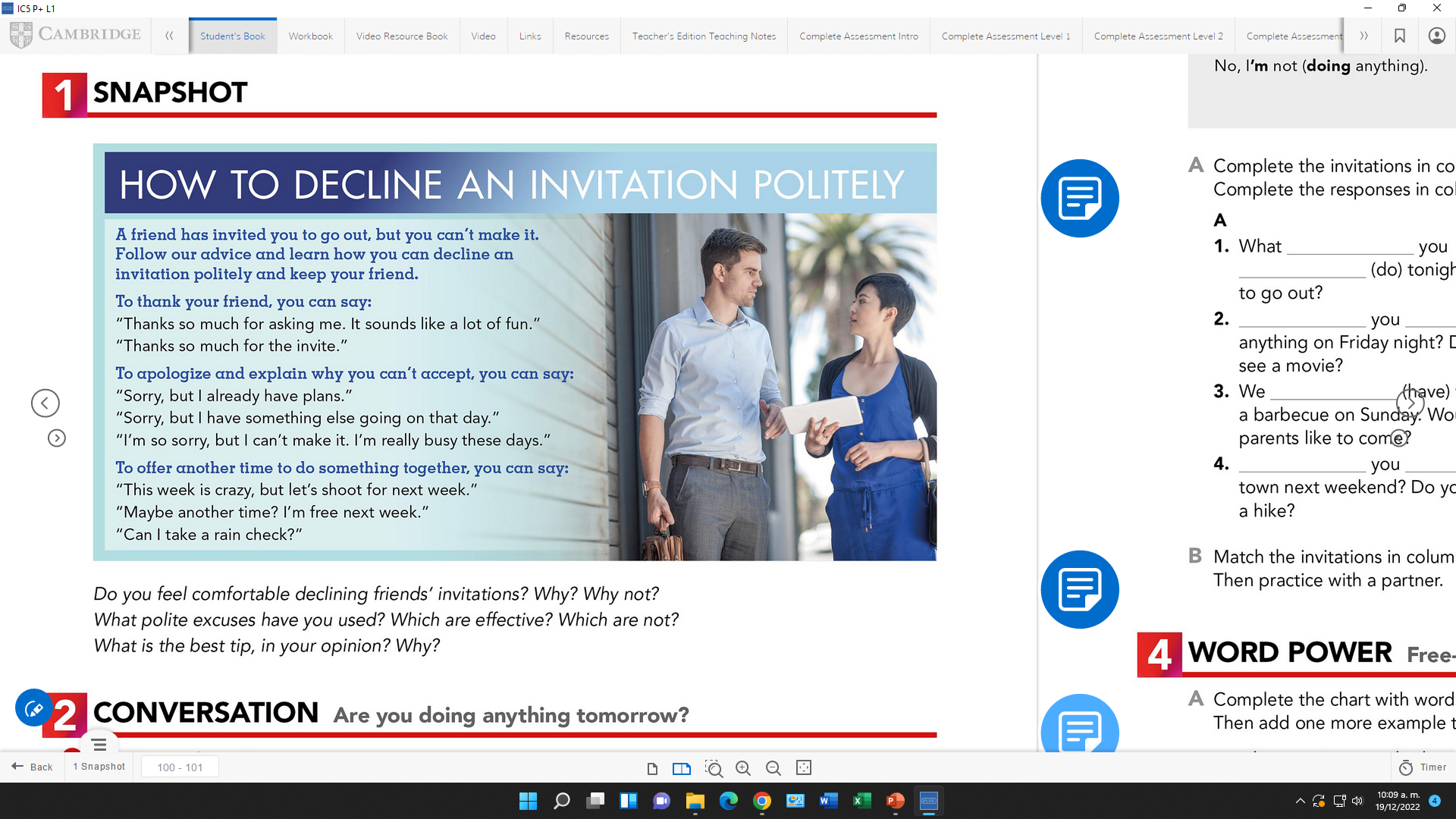 Accept or Decline  invitations
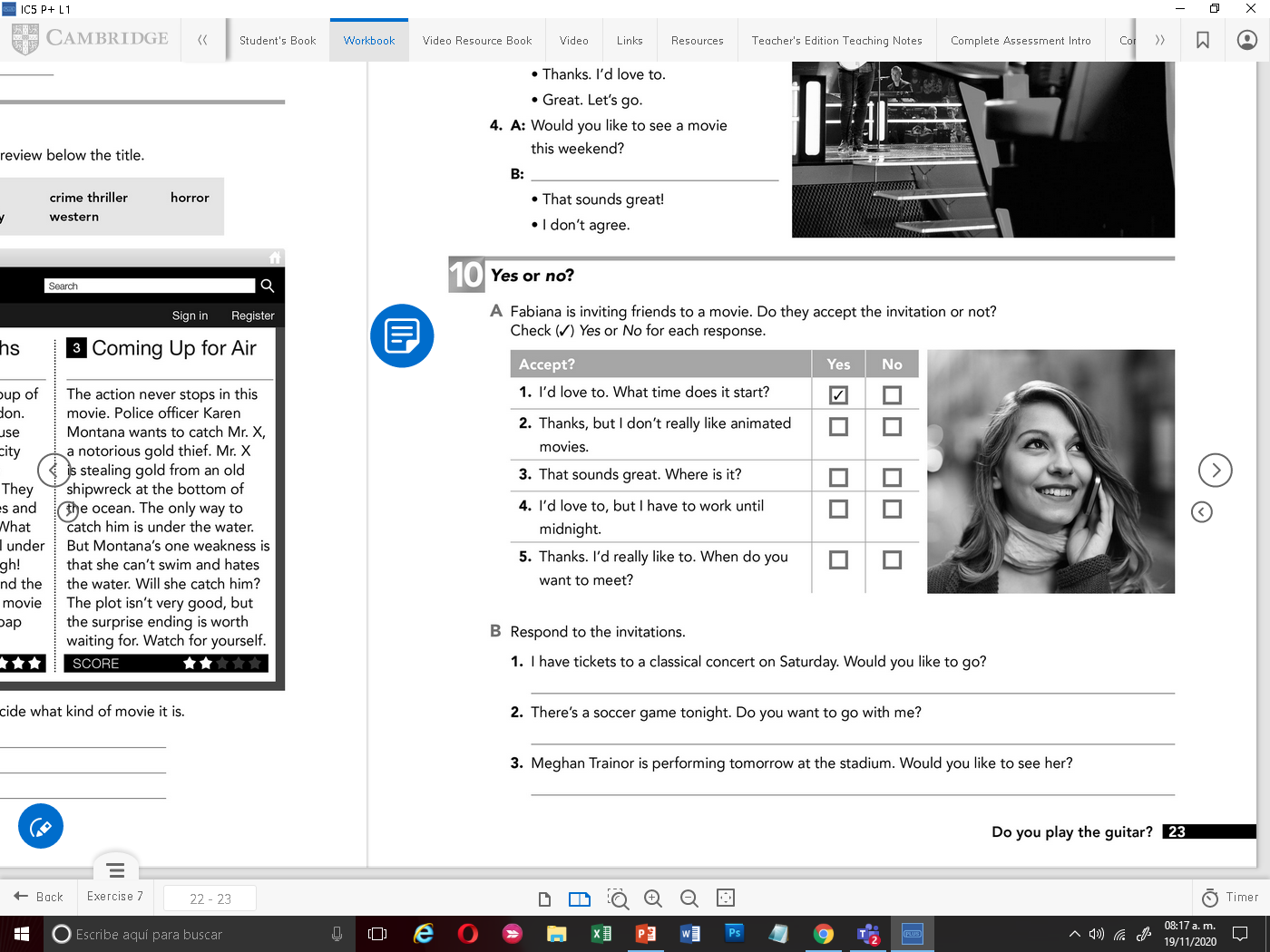 SpeakingPractice
studentbook pg 30 ex 2
Practice the following conversation. “Are you doing anything tomorrow?
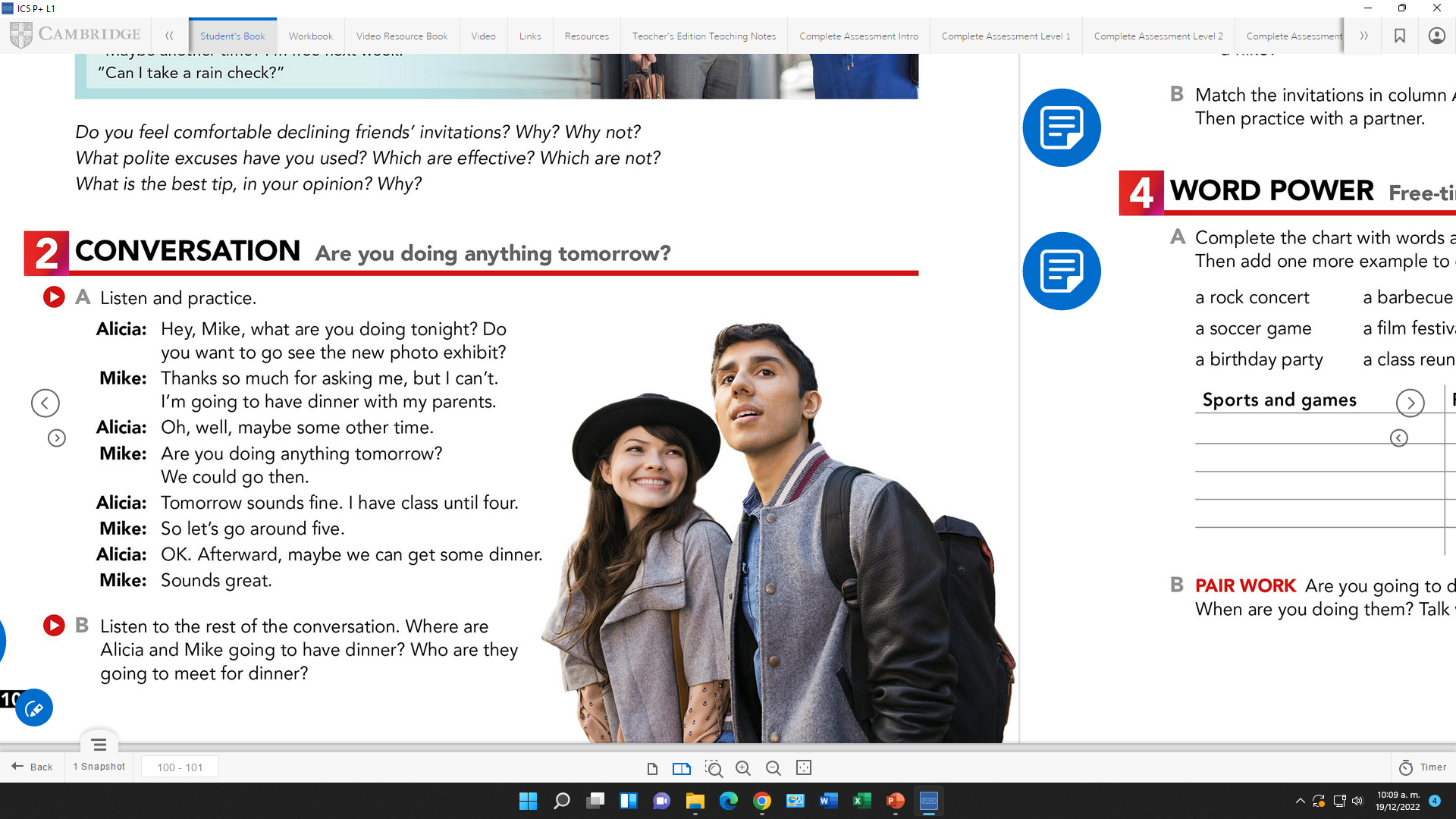 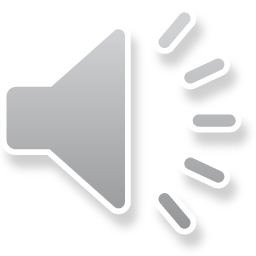 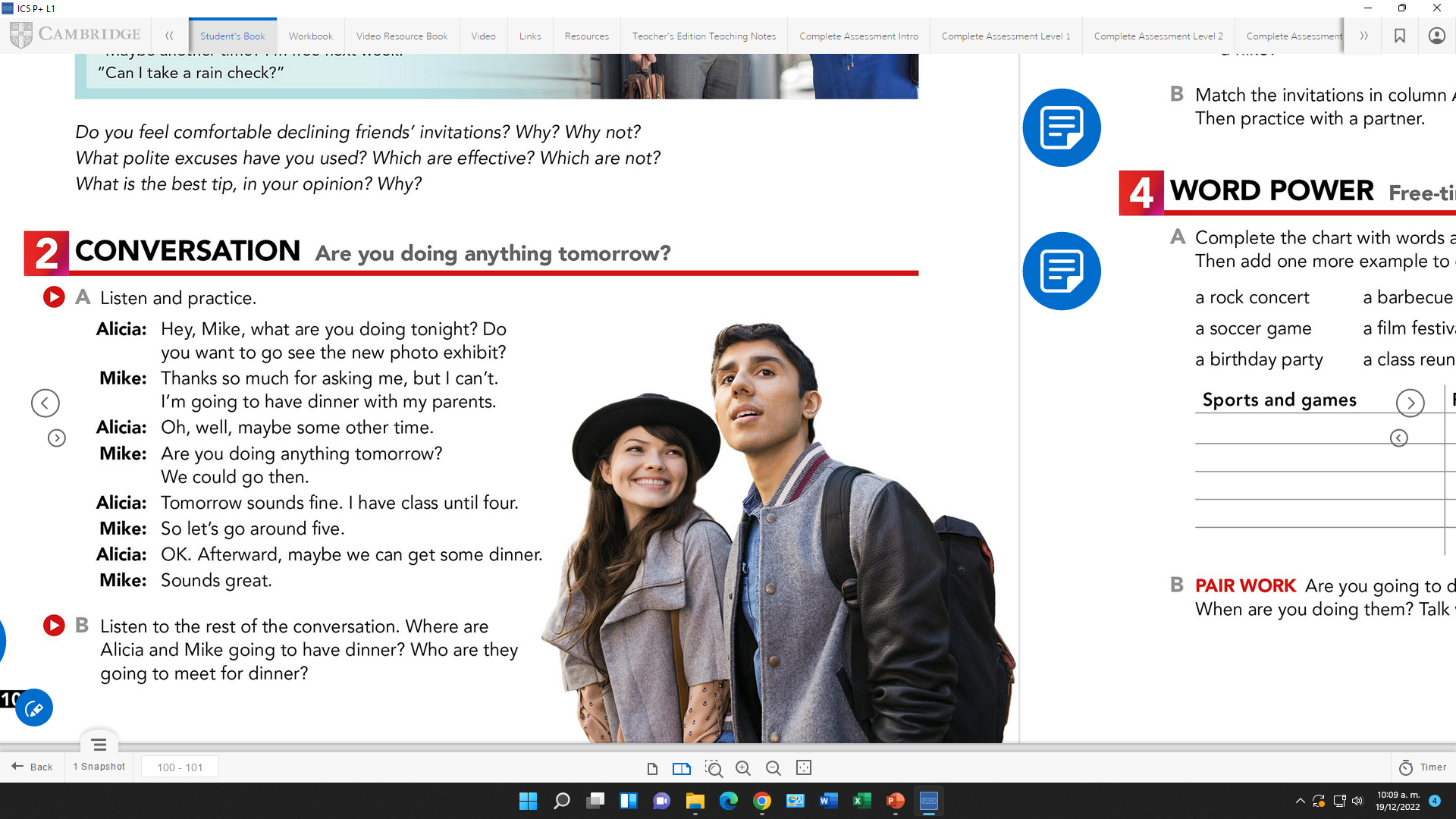 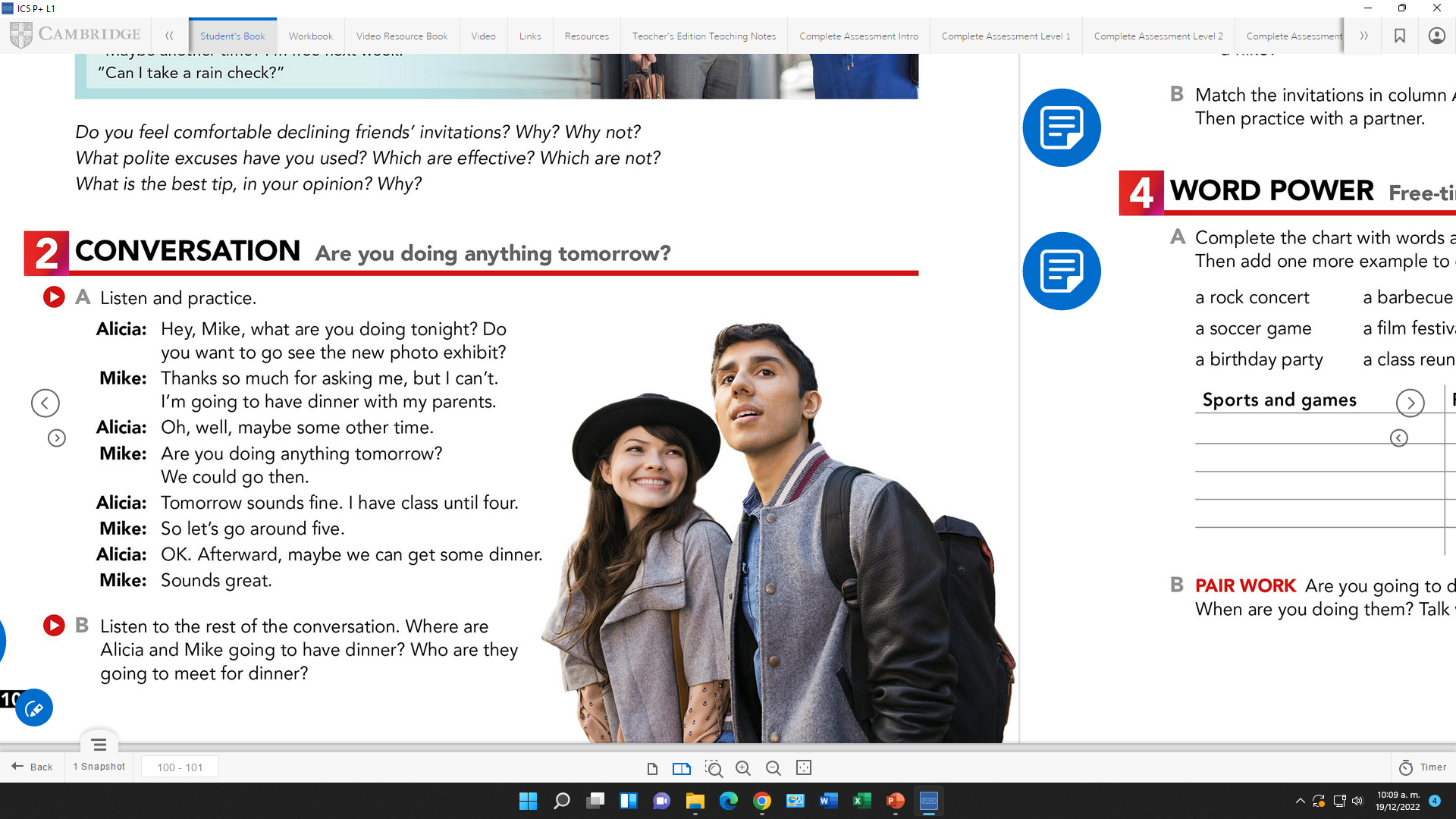 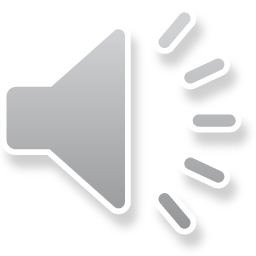 GRAMMAR FOCUS “Make and accept invitations”
Write invitations and acceptances in the blanks.
Would you like to go a rock concert on Friday?
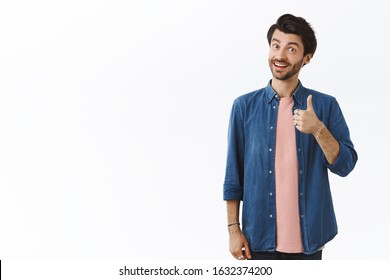 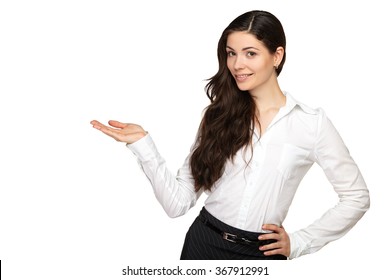 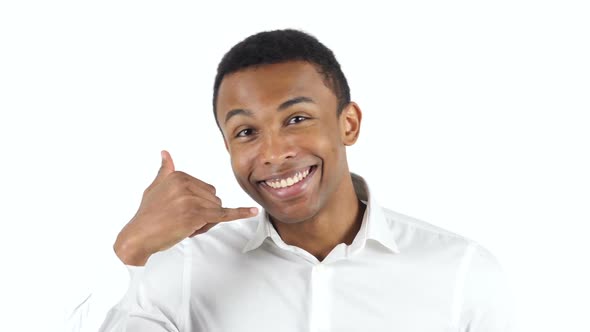 How about watching a soocer game?
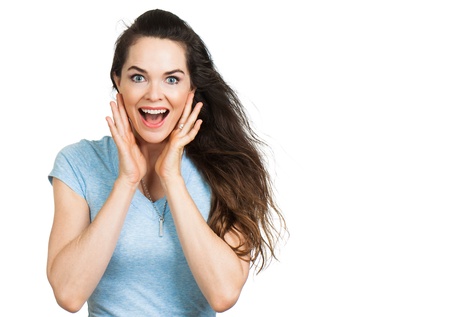 Yes, i’d love to
Sure, when?
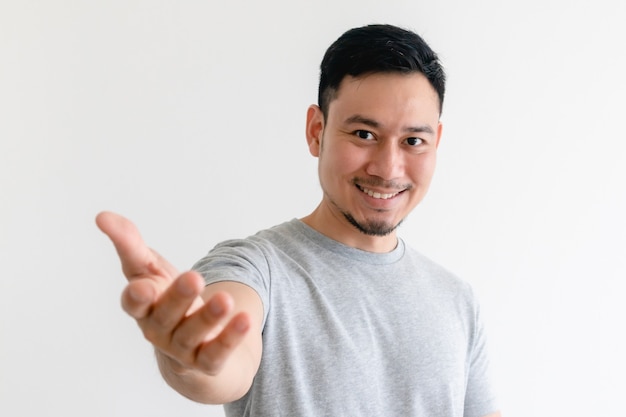 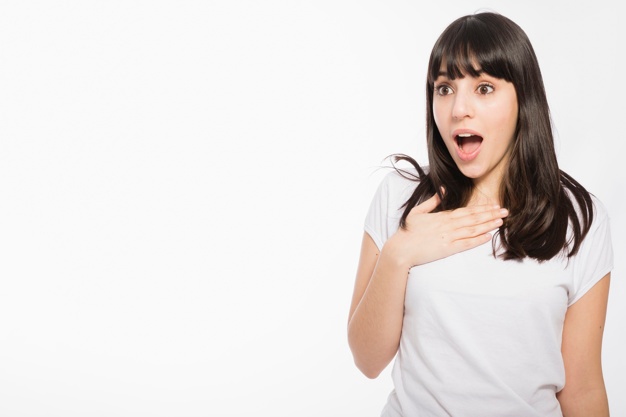 Why don`to see a muscal?
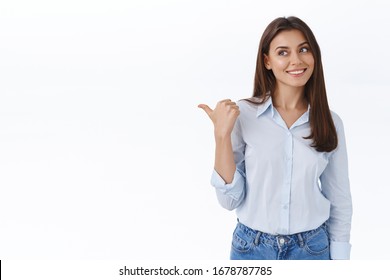 Do you want to shopping on Sunday?
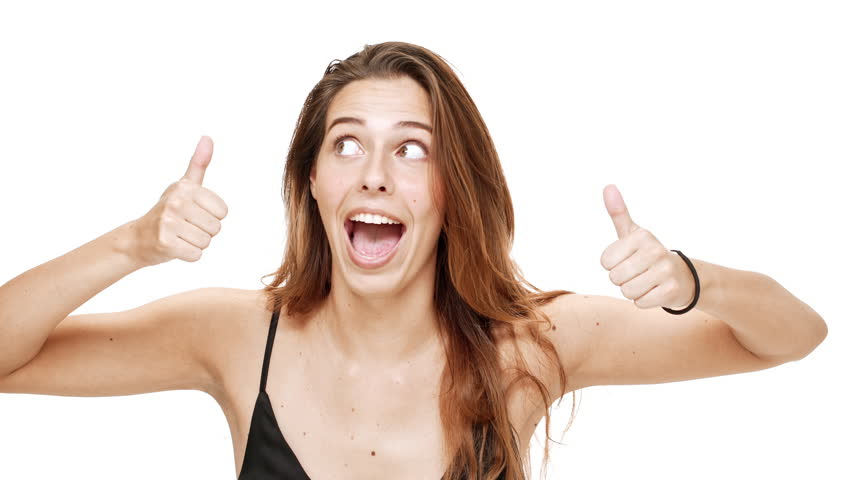 Sure, it’s a Good idea
That sounds awesome
GRAMMAR FOCUS “Make and decline invitations”
Write invitations and refusements in the blanks.
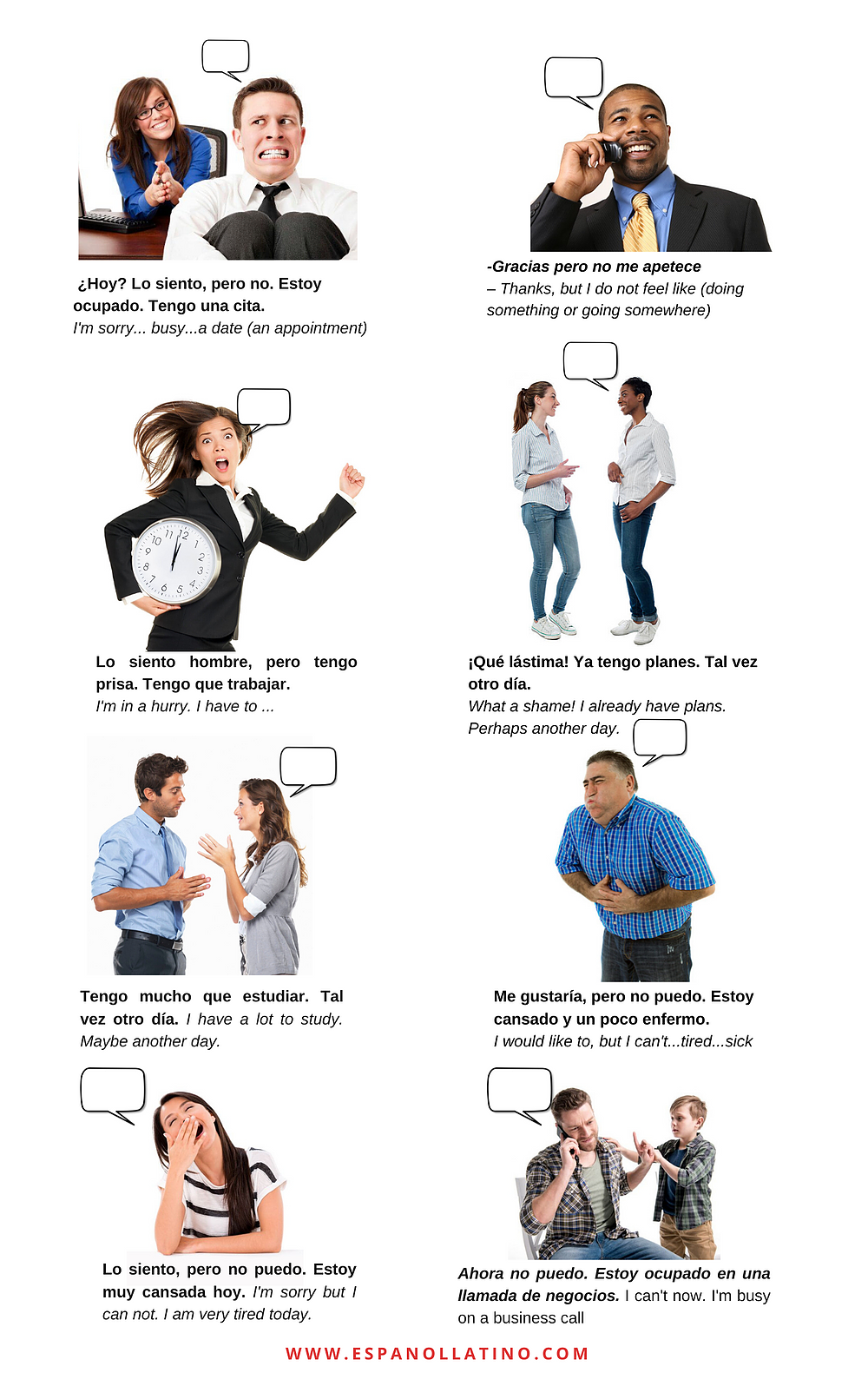 Would you like to  go to my mother´s house?
Do you want to go a restaurant at night?
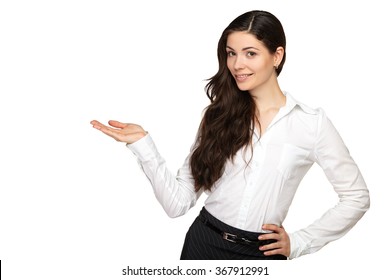 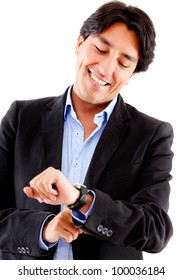 Sory, but i’m really busy these days
I appreciatethe invite, but i have plans
Let’s go a party tomorrow
Why don’t we go a rock concert on saturday?
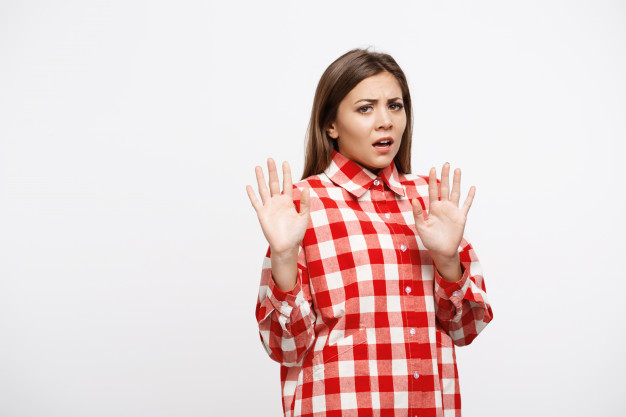 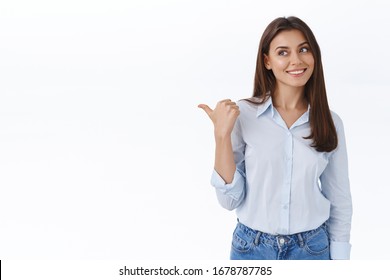 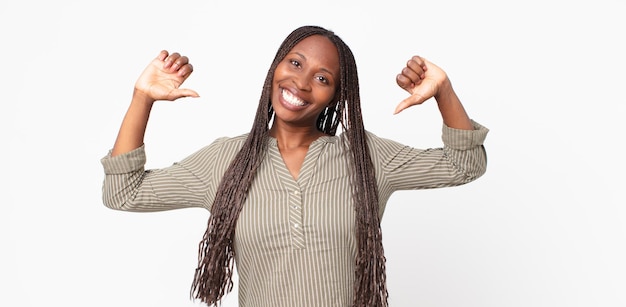 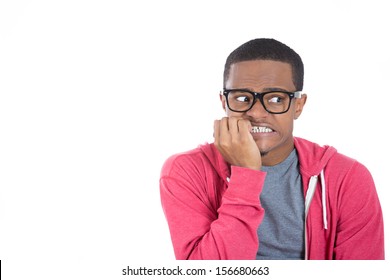 Sorry, but i have somethig else going on that day
Can i take a rain check?
Listening/SpeakingPractice
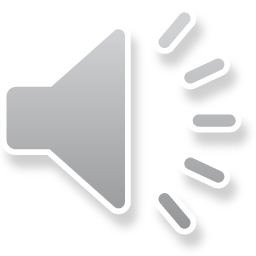 Listen, complete and practice the following conversations.
1.- A: Hey Lisa, ___Im going to_____the new art gallery on the weekend.          	 ________would you like come________________with me ? 
     B:Sorry,___i can’t have to study for exam______on the weekend. 


2.- A: Some of my friends and I ___going to sing_______karaoke tonight. 	_____Do you want to join us__________________________________? 
     B: Thanks, ___id love too. I sounds fine____________________

3.- A: There’s a technology show at the International Convention Centre. 	____would you like to go_________? 
     B: Yes. ___i’d love too__________. Will they have smartphones? I ___need a new one___.

4.- A: Hey Jim, ___going to see a concert___a concert tonight at the stadium? I was wondering if ____you like to go____? 
     B: Thanks ______for asking______. But ___I have it to work to night_______.
Vocabulary Practice
Online activity
Click on the links and practice. Then share your results of your practice.
https://www.liveworksheets.com/cg246212to
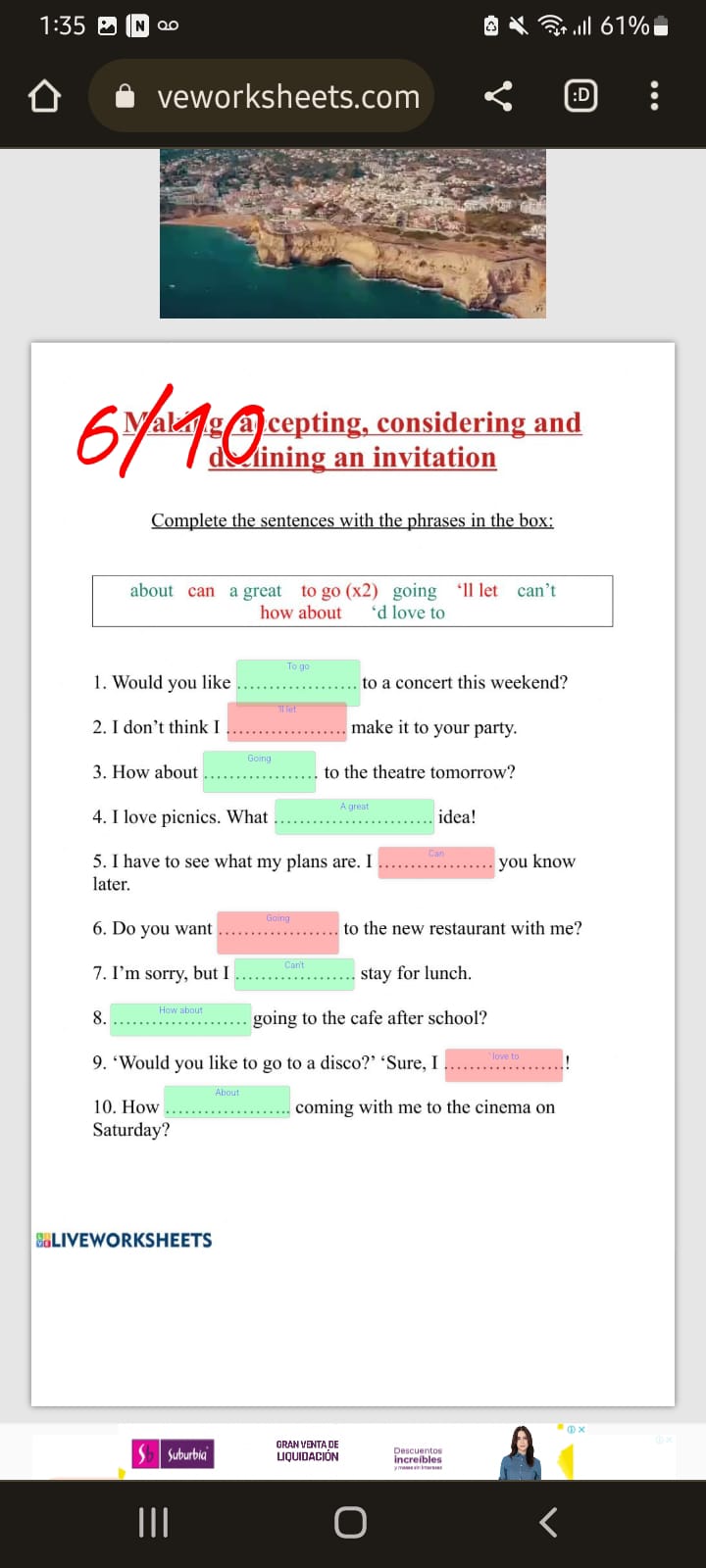 Insert here your results
https://wordwall.net/es/resource/5496724/friendship/8-s%c4%b1n%c4%b1f-ingilizce-1-%c3%bcnite-friendship-invitation
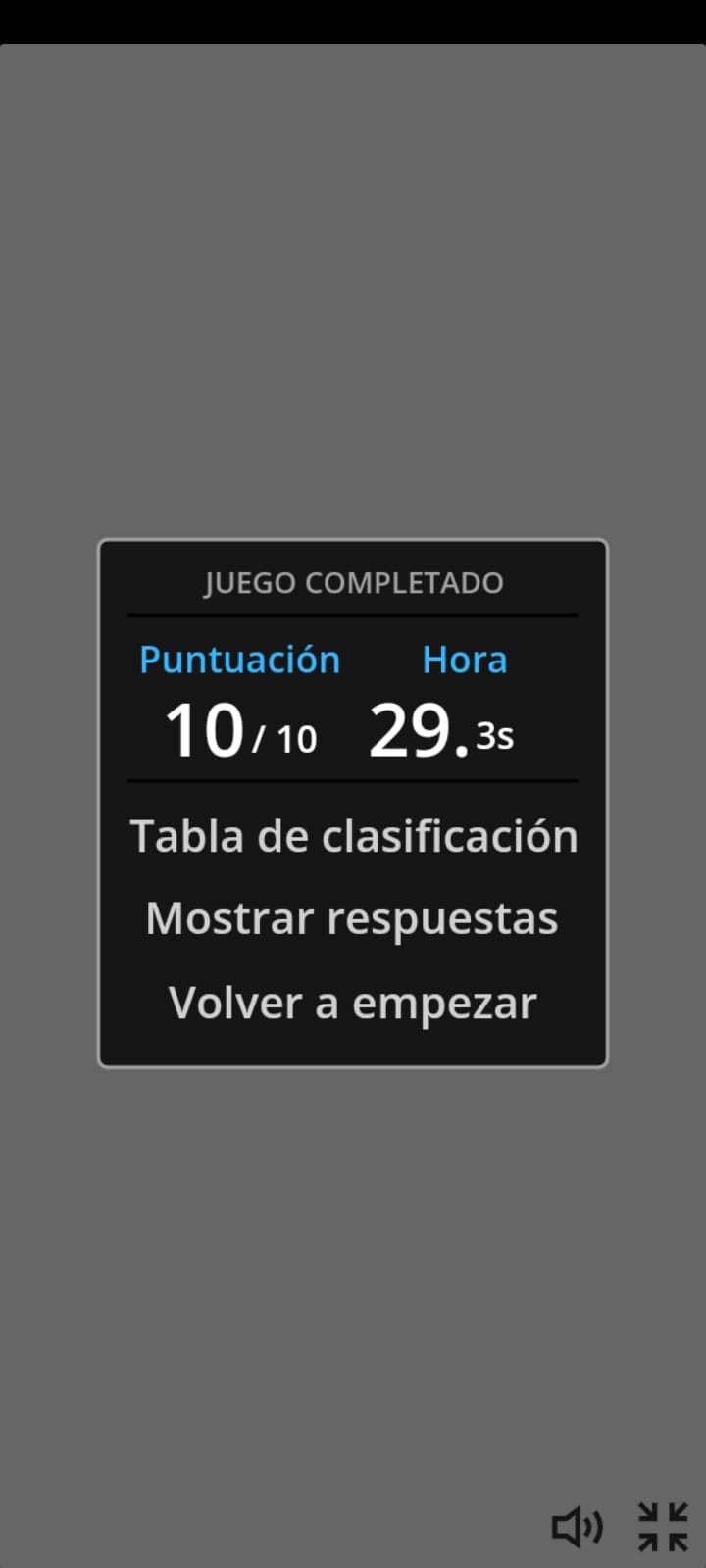 Insert here your results
https://wordwall.net/es/resource/16860711/accepting
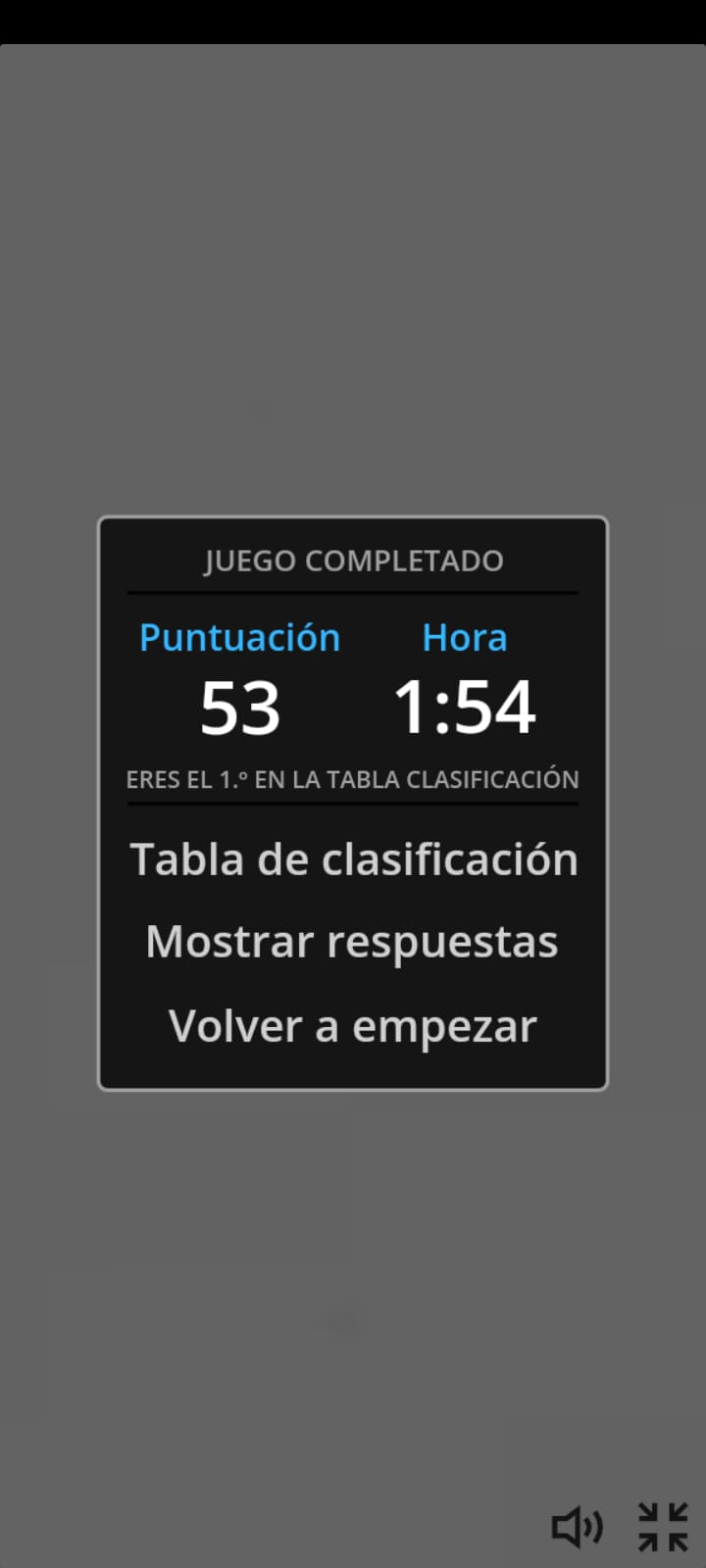 Insert here your results